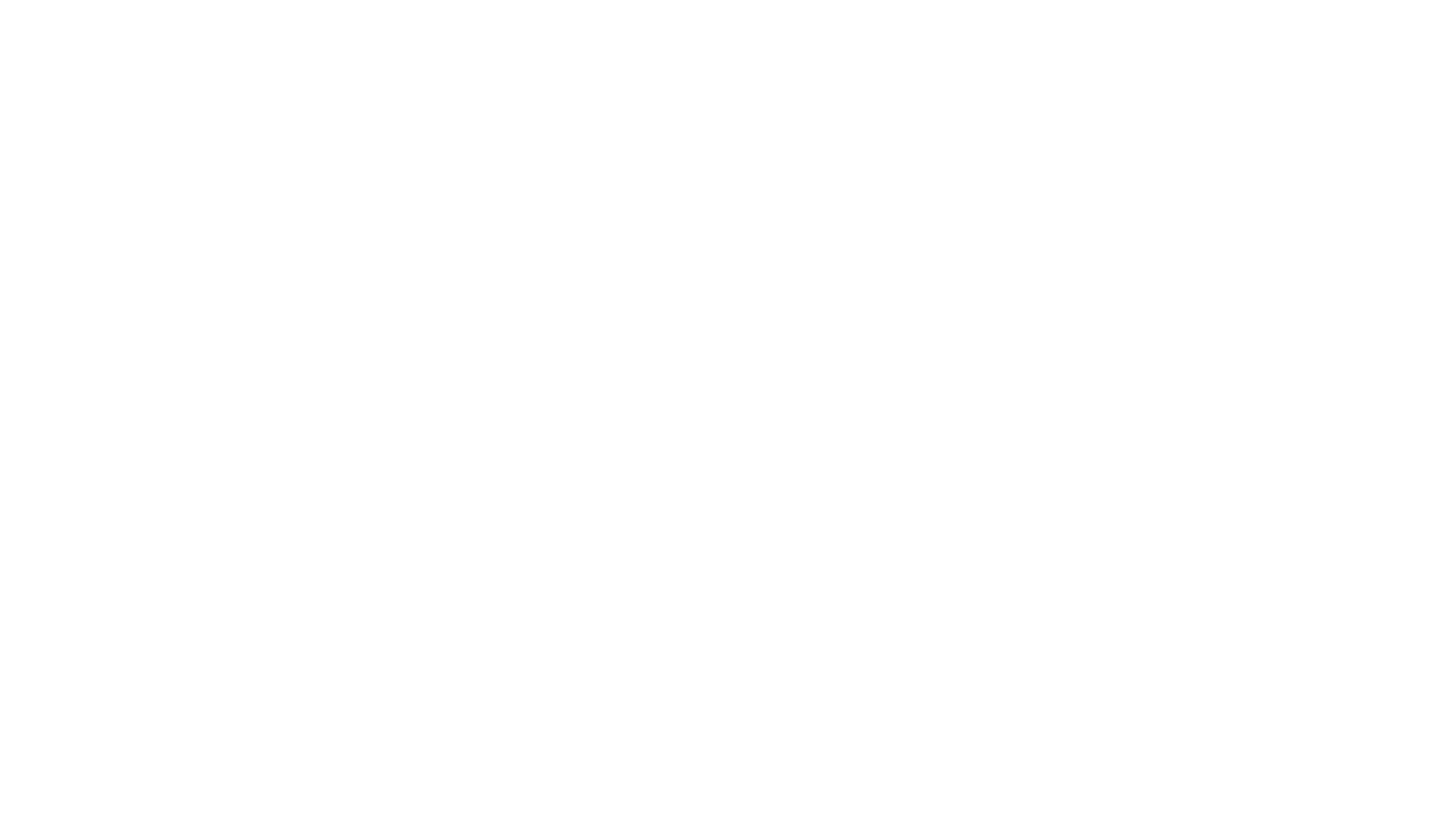 11. lecke: közös K+F, környezet, közlekedés és energiapolitika
A lecke javasolt feldolgozási módja:
A 11.2 alfejezetben szereplő önellenőrző kérdések orientálják a hallgatót arra, hogy mire kell figyelni!
A 11.3 alfejezetben található olvasóleckéket mindenképpen ajánlom azoknak, akik még nem foglalkoztak részletesen az EU itt kiemelt politikáival. A lecke együtt kezeli a fent nevezett politikákat, míg a 11.6-os alfejezetben lévő uniós dokumentumok az EU jelen álláspontját, céljait tartalmazzák az egyes politikákkal kapcsolatban.
A 11.4-es részben található ppt összefoglalja, vázlatba szedi a lecke tartalmának lényeges részeit. Javaslat: aki már rendelkezik előzetes ismeretekkel a kiemelt közös politikák kapcsán, annak elegendő lehet a ppt-k feldolgozása. 
A leckéhez tartozik két angol nyelvű videó. Az első a klímaváltozást, annak hatásait és az arra adható válaszokat sorolja fel. Egy másik pedig a magújuló energiaforrásokat mutatja be. A videók tartalma nem feltétele a következő leckére történő továbbjutásnak, de az olvasólecke és a ppt kiegészítéseképpen meghallgatásra mindenképpen érdemesnek tartom őket!
1